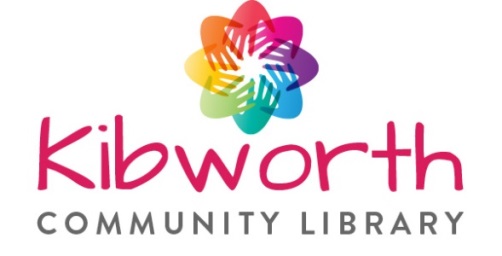 Children’s chess club

Every Monday from 4.45 – 5.30pm

£1 per child

Learn the tricks and win your game!

Will you become a Grand Master?
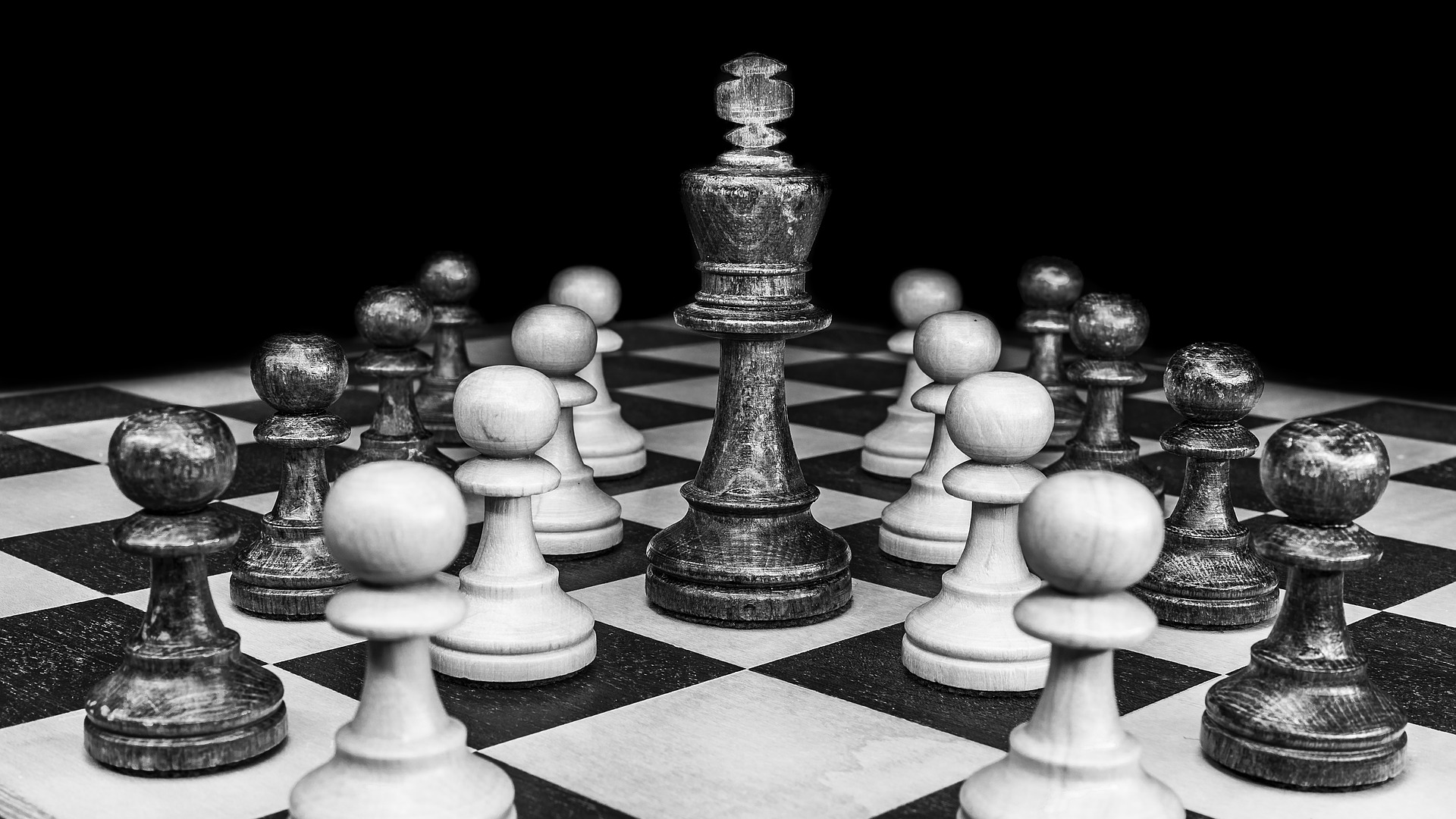